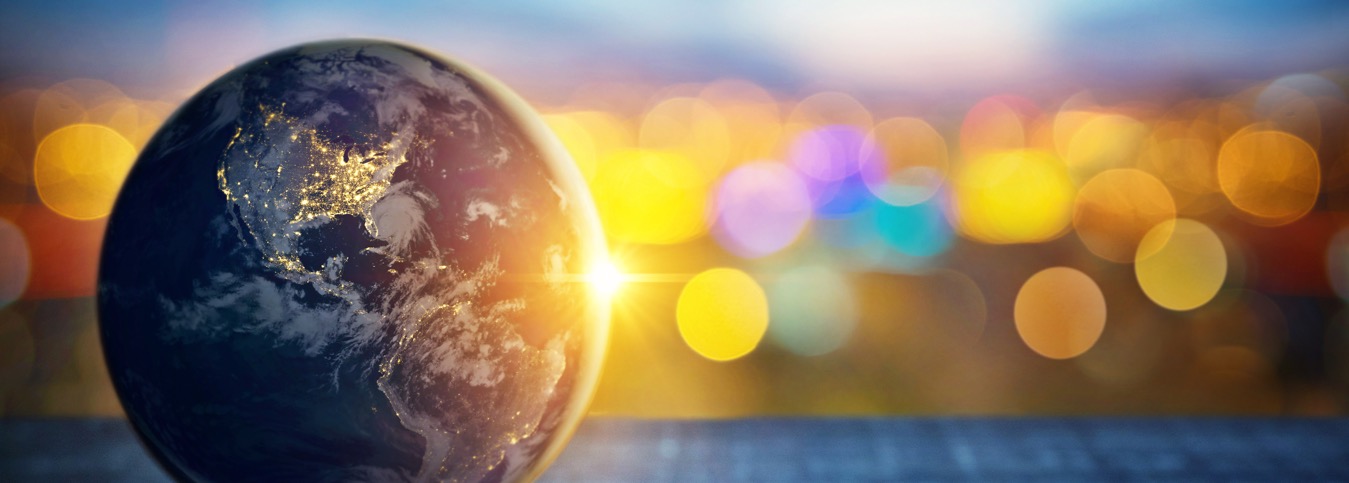 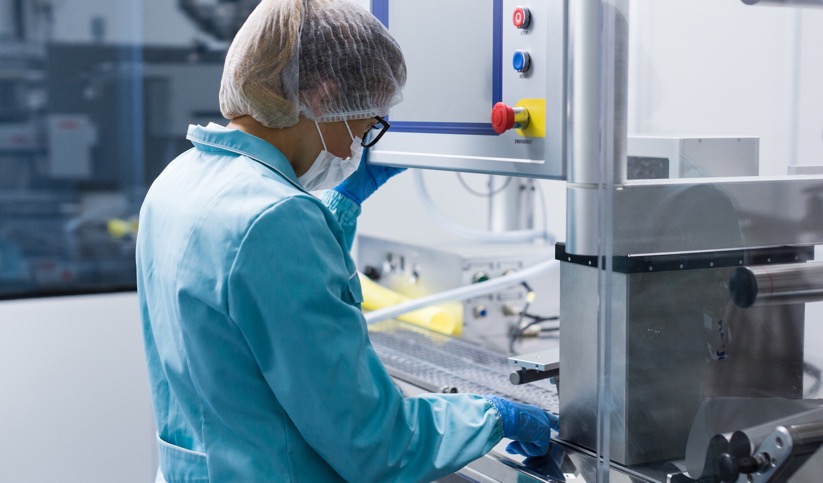 Thermal Management Systems Symposium
October 14 -15, 2025 | Ypsilanti, Michigan

Christian Macrì, Álvaro de León, Felix Flohr, Tim Snyder, Janet Maxwell
1*
Oct
Enhancing Electric Vehicle Efficiency: A Comparative Study of R-474A, R-1234yf, and R-744 using Digital Twin Simulation
2025
Global Market Perspective of Electric Vehicles
Projections for the first-owned zero emission vehicles fleet size worldwide between 2020 and 2030, by region (in million units)
Leading reasons inhibiting the purchase of electric vehicles according to consumers worldwide
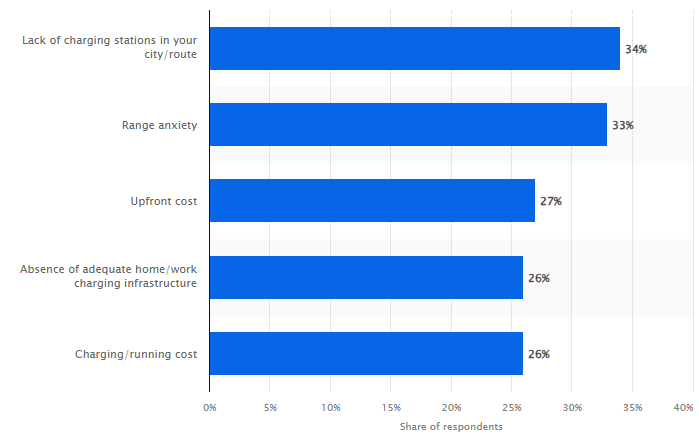 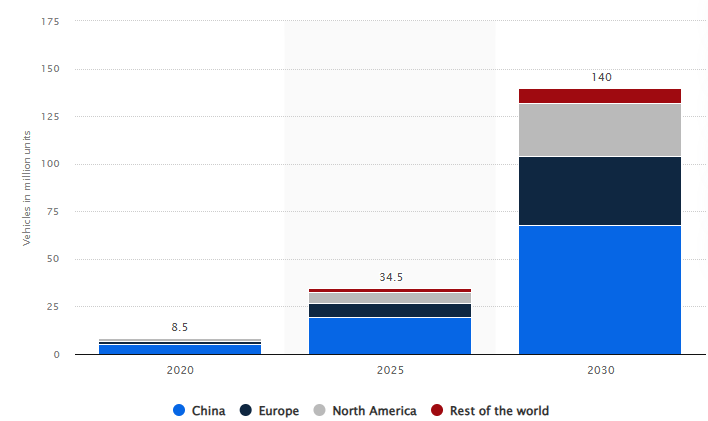 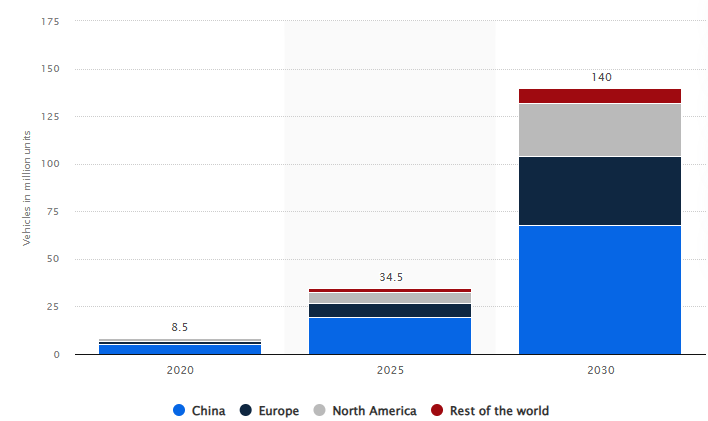 Vehicles in million units
Share of respondents
Details: Worldwide; Statista estimates; ICCT; 2020
Source: Statista estimates; ICCT
Details: Worldwide; March 2022; 12,714 responders
Source: EY Mobility Consumer Index 2022 study, page 5
Among various statistical figures, the data shown above implies the necessity of high-efficient technologies:
The market demand depends on an acceptable driving range under all driving conditions.
The industry’s efforts to reduce CO2eq emissions for electrified vehicles.
Our Motivation – Perfect Balance of Efficiency & Performance
OEM requirements:
Thermal Management Performance
Thermal Management Efficiency
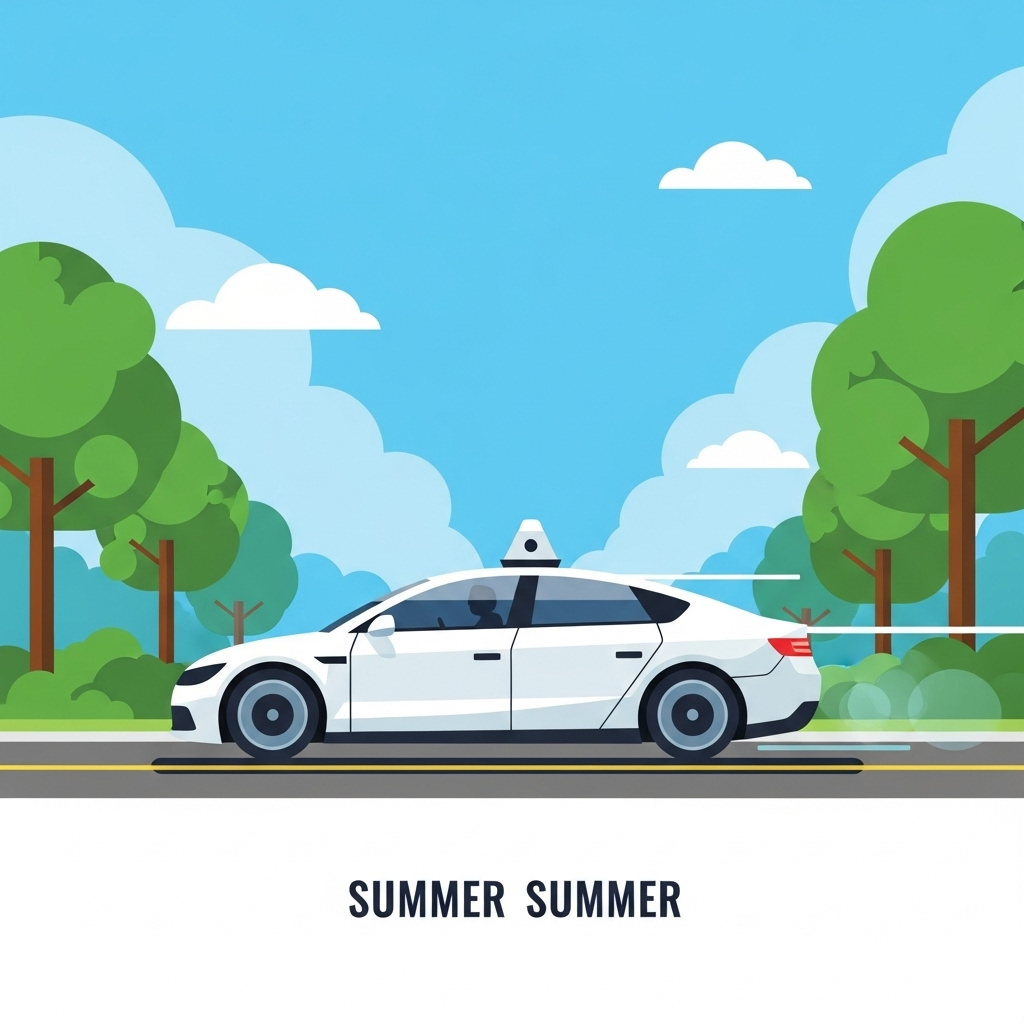 Energy Source
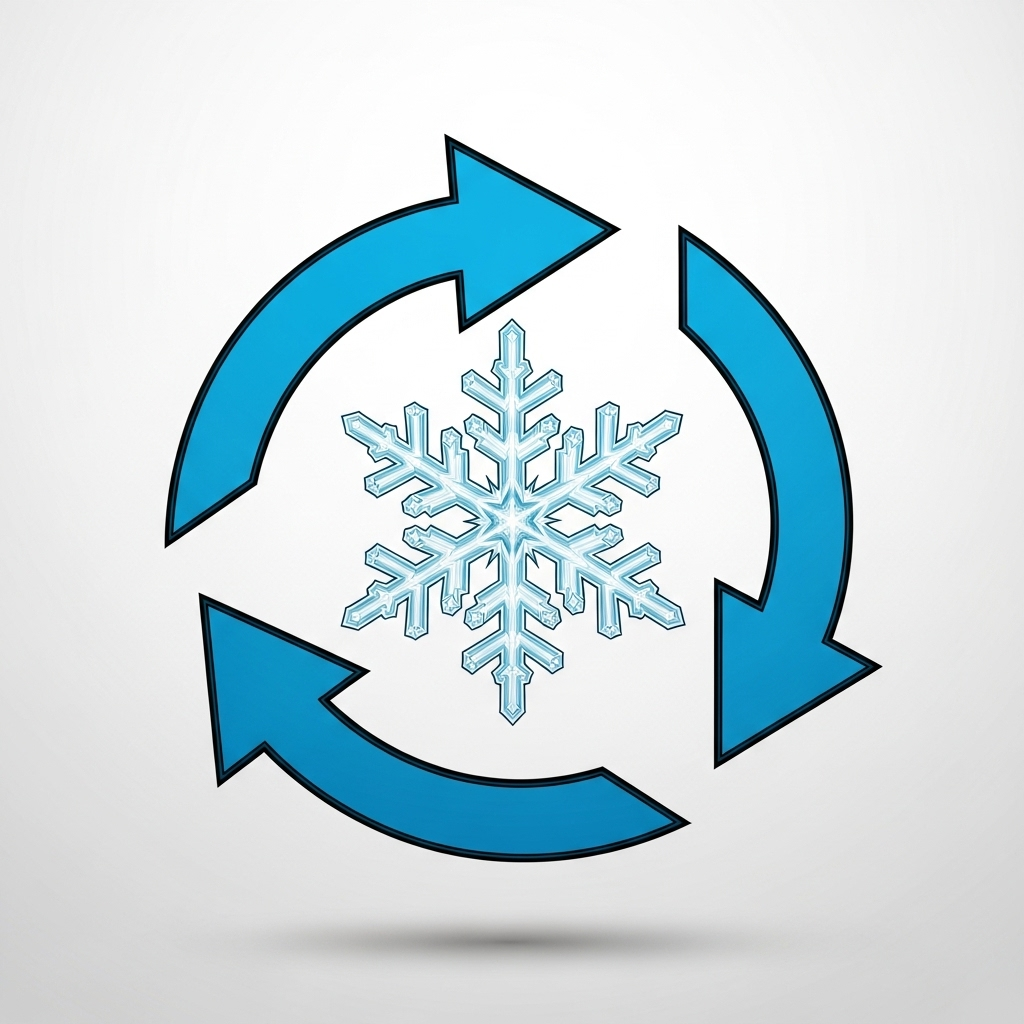 Regulatory
Compliance
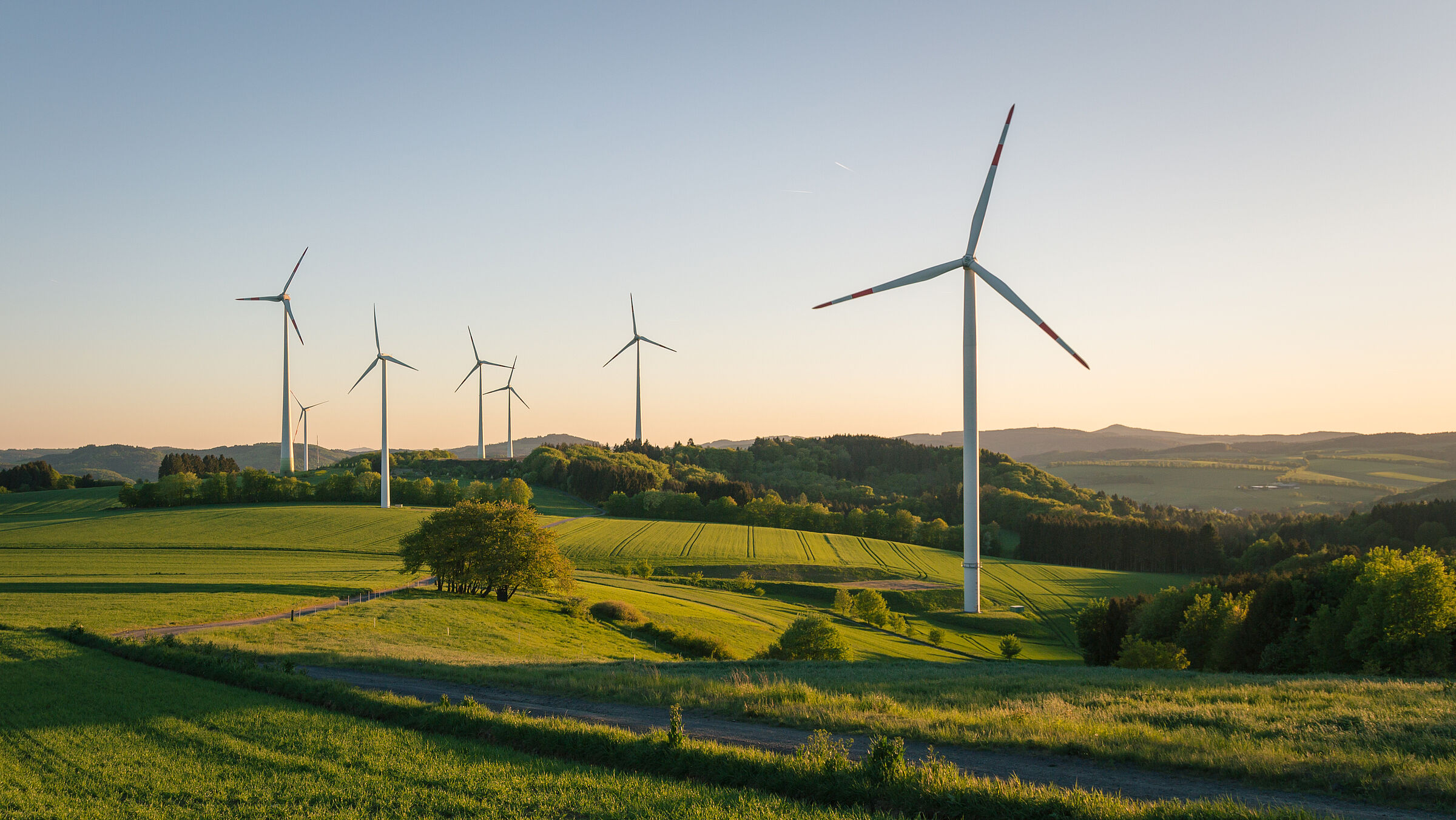 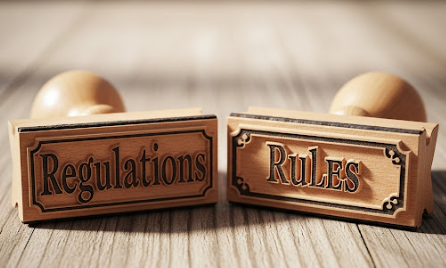 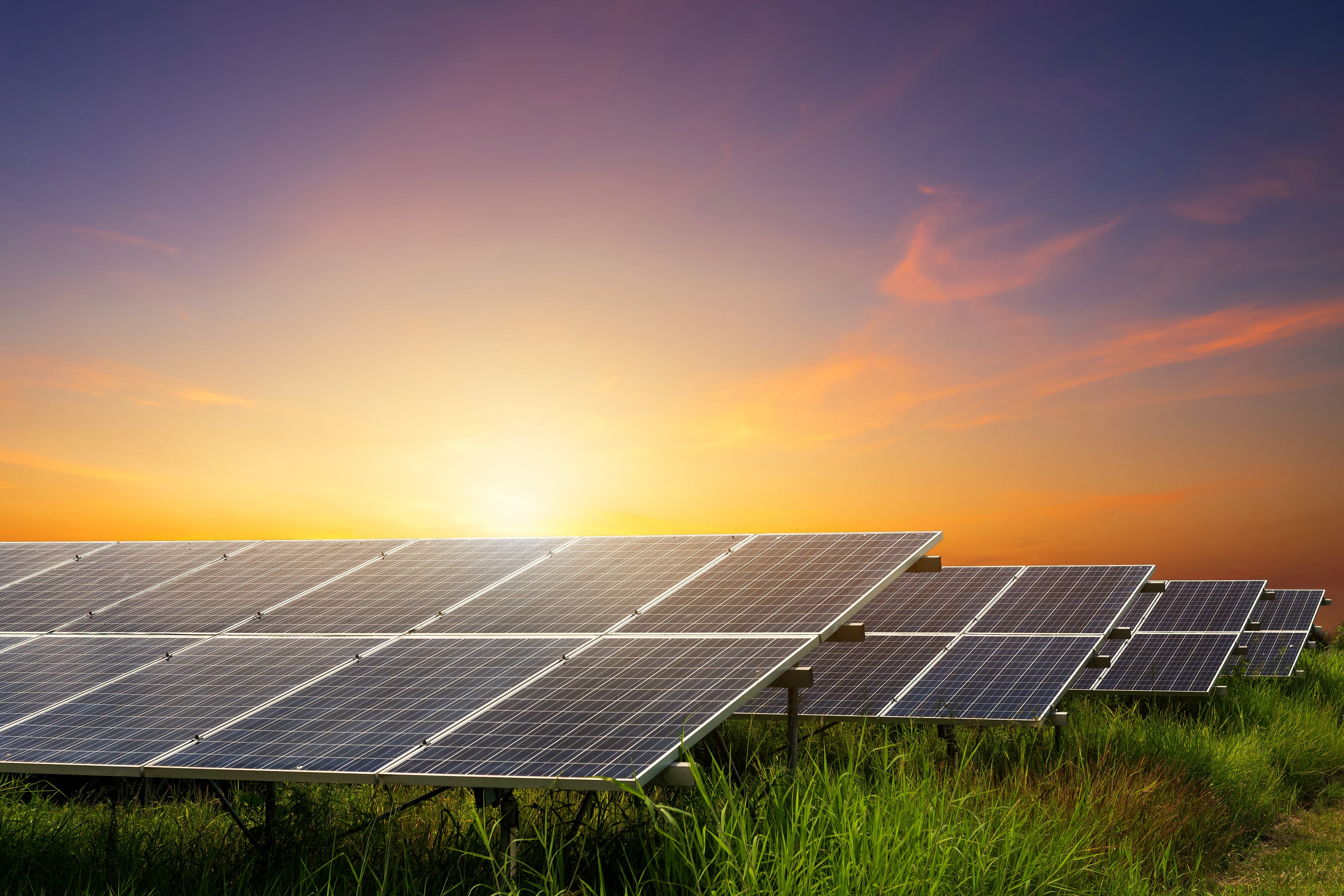 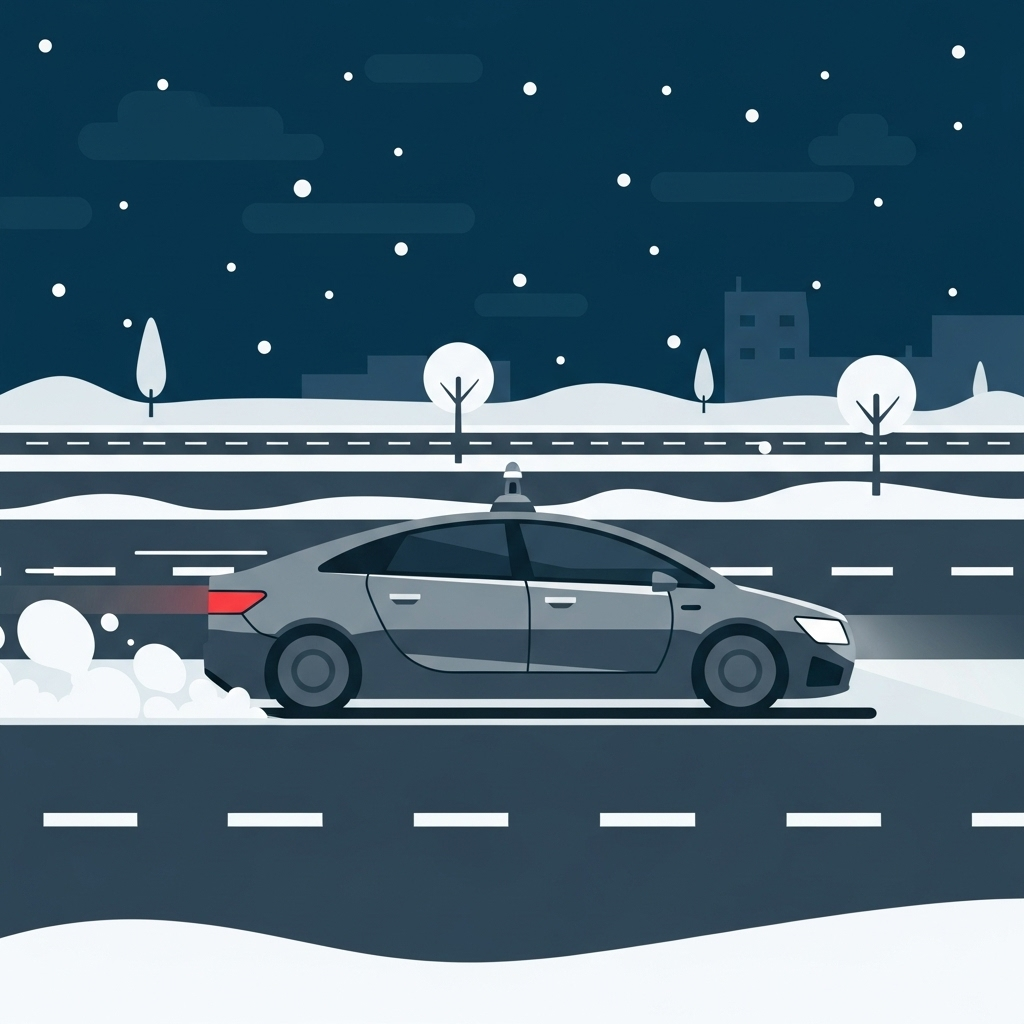 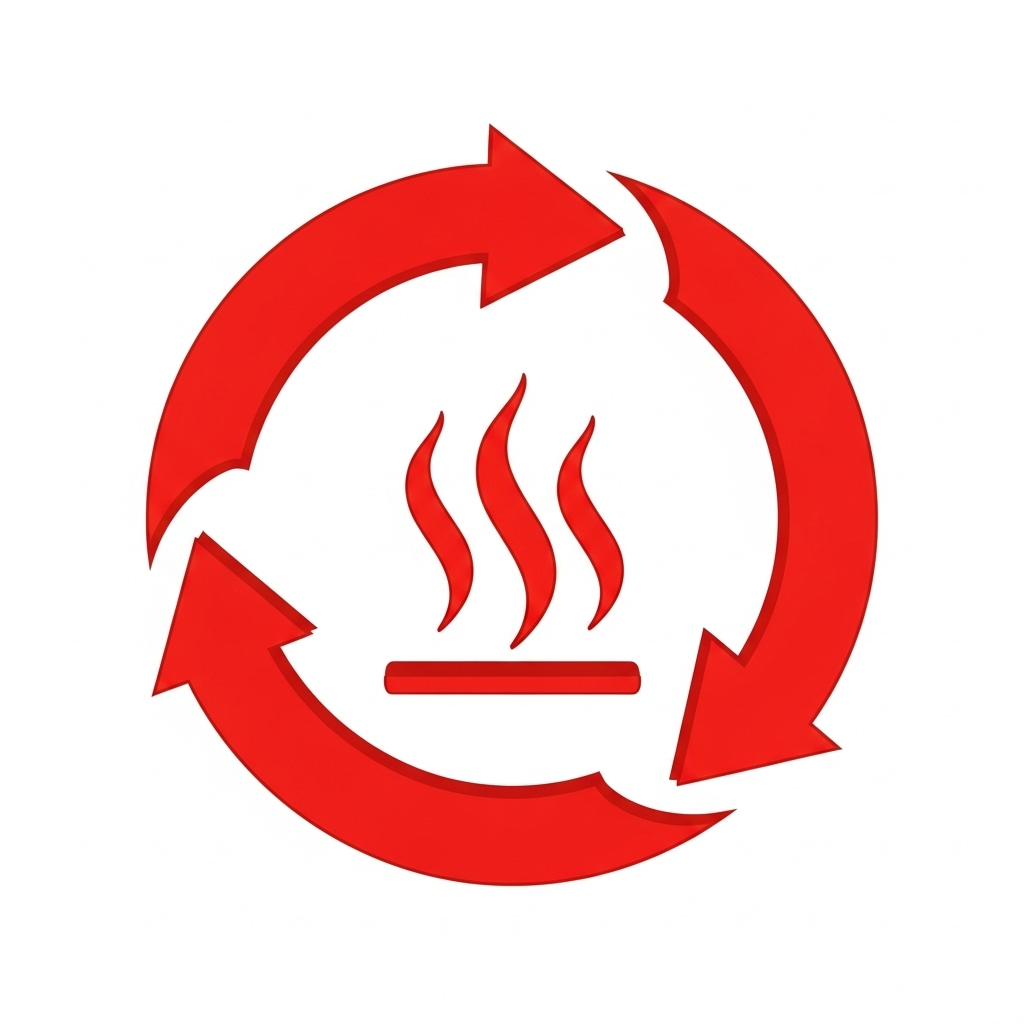 New Refrigerant Concept
Refrigerant Concept for Battery Electric Vehicle (BEV) Heat Pump
Phase Change Temperature
Daikin’s next-gen refrigerant technology

Supporting the HVAC & refrigeration industry to transition to lower environmental impact products
Ultra-low GWP
Mildly flammable
Across all application spaces:  Mobile Air Conditioning (MAC), Residential, A/C, Refrigeration, etc.
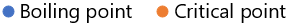 (Low temp. limit of R-744 is derived from triple point.)
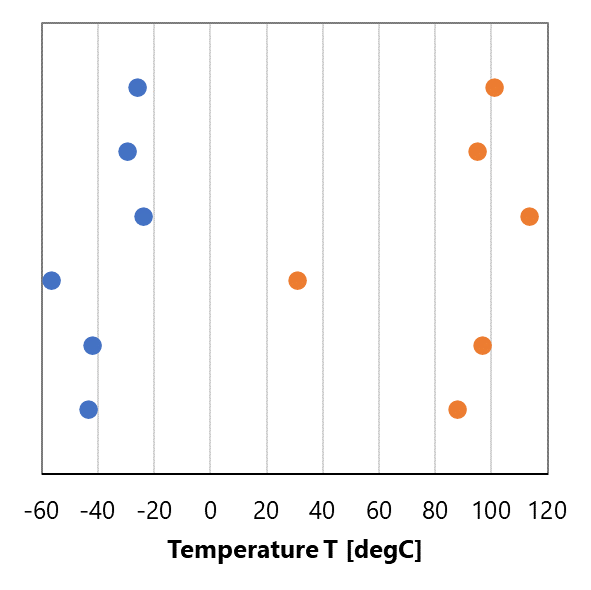 R-134a
R-1234yf
Cooler
R-152a
Core Concept of R-474A

Refrigerant blend of R-1132(E) and R-1234yf
Environmental Impact: GWP<1
Safety: Flammability rating is the same as R-1234yf (A2L)
Performance:
Pressure suitable for Heat Pump
Expand heat pump low-temp operating range by 10K
Heat Pump
R-744
R-290
R-474A
Heat pumps are becoming the new standard, and Daikin's new fluid can deliver all the benefits.
Daikin has created R-1132(E) based on an extensive experience in refrigerant development.
Basic Fluid Properties based on R-1132(E) Chemistry
Condition:
Te=5[degC], Tc=60[degC], SH=5[K], SC=5[K], Comp Efficiency=70[%]
* R-1132(E)/R-1234yf = 23/77%          ** R-1132(E)/R-1234yf/R-32 = 28/50.5/21.5%
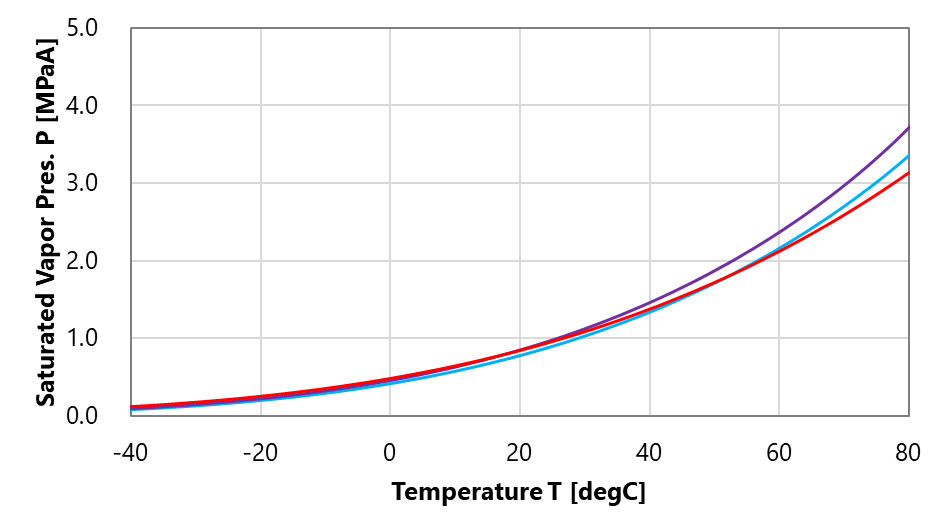 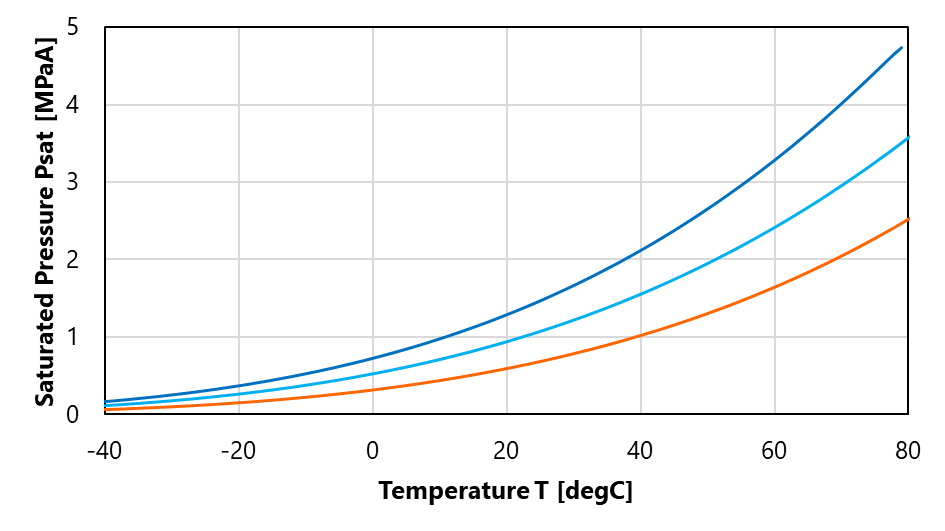 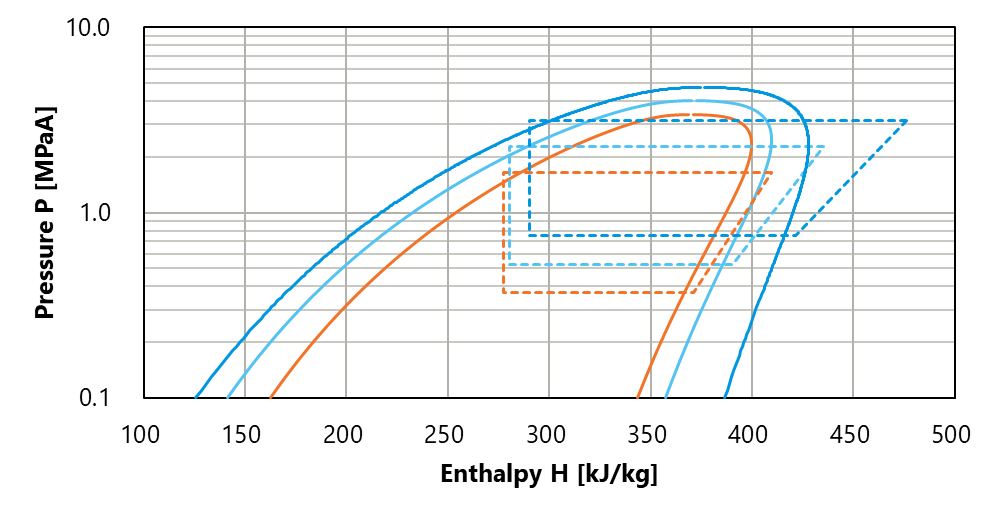 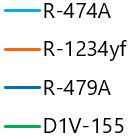 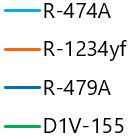 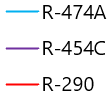 R-474A (GWP<1) improves performance vs. R-1234yf with a close profile to R-290.
R-479A (GWP<150) as high-capacity blend for commercial vehicles and higher GWP allowable regions.
Thermal Management Benchmark & Efficiency Assessment
Background of CO2eq Emissions for Battery Electric Vehicles (BEVs)
CO2 emissions per passenger car vary between regions – Life cycle GHG emissions (gCO2/km) of medium size gasoline internal combustion engine vehicles (ICEVs) and Battery Electric Vehicles (BEVs)
Germany’s targeted energy mix by 2030 – Energy production, share of renewables, forecast, and political targets
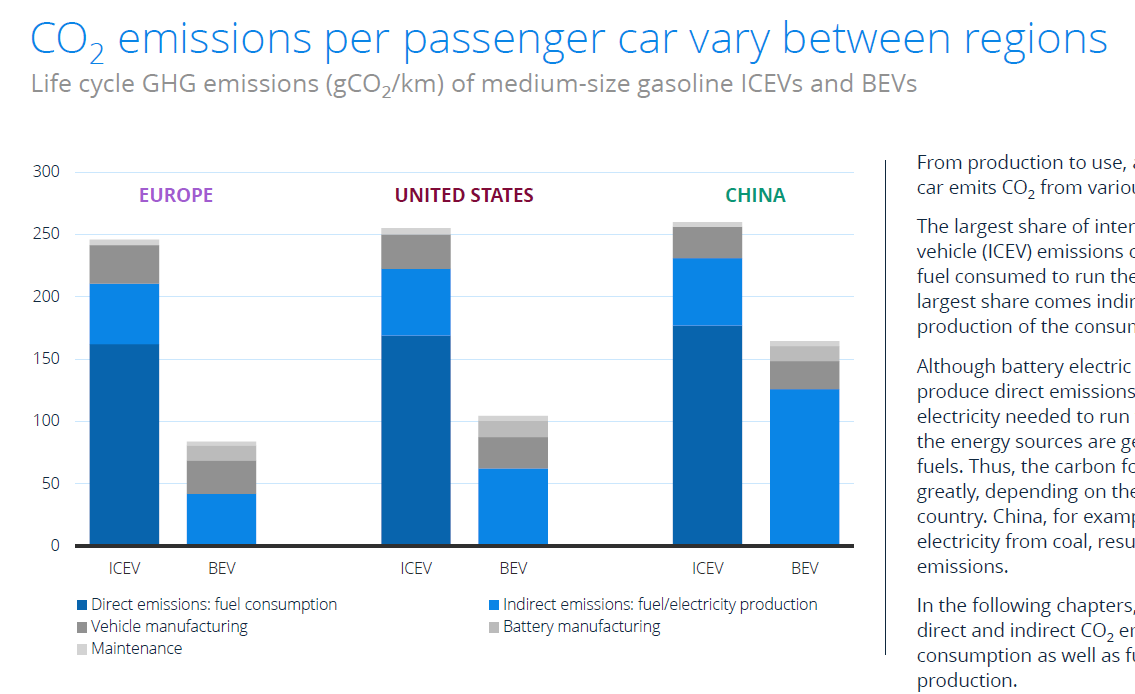 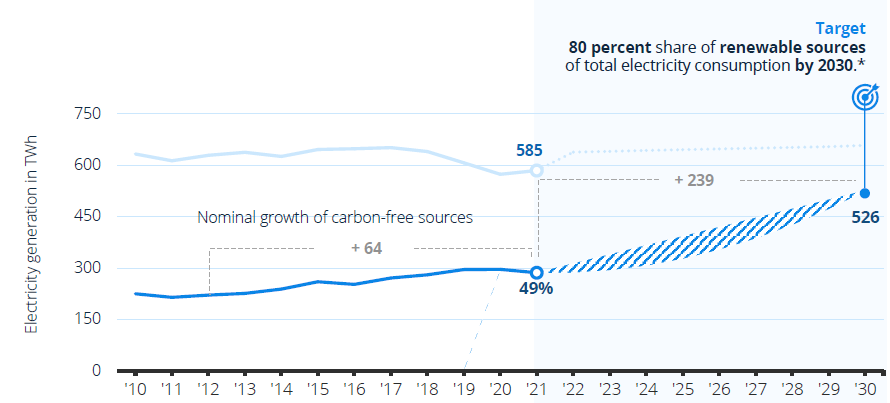 Details: *2030 total electricity production according to Enerdata on an announcement of the German Federal Ministry of Economics; November 2021
Sources: BP; Enerdata; German Federal Ministry of Economics; Statista
Details: Worldwide; July 2022
Source: Statista; ICCT
Battery electric vehicles (BEVs) do not produce direct emissions during the operation. The indirect emissions of BEVs are related to the CO2 emissions include the production of electricity.
Carbon footprint of BEVs greatly depends on the energy consumption of the thermal system.
Project Background and Objectives
Project Description
Demonstrate the performance and efficiency gains of R-474A refrigerant when incorporated into current electric vehicle thermal systems(specifically, air/air heat pump systems designed to use either R-1234yf and R-744 (CO2) refrigerant)
Simulate a Hyundai Kona R-1234yf heat pump system – adapted to R-474A –  integrated into an VW ID.3 calibrated vehicle model
Project Objectives
Phase 1:
Identify the hardware changes required by OEMs/Tier-1s to adopt the R-474A refrigerant using thebaseline VTMS (Vehicle Thermal Management System).
Demonstrate the R-474A benefits in terms of system level performance in steady-state conditions.
Identify the need for changes in thermal control strategies related to any hardware modifications.

Phase 2:
Integrate an adapted R-474A thermal system to the HORIBA MIRA ID.3 Digital twin. 

Phase 3:
Demonstrate the holistic R-474A benefits at a vehicle level with tangible metrics such as “improvement of EV range”.
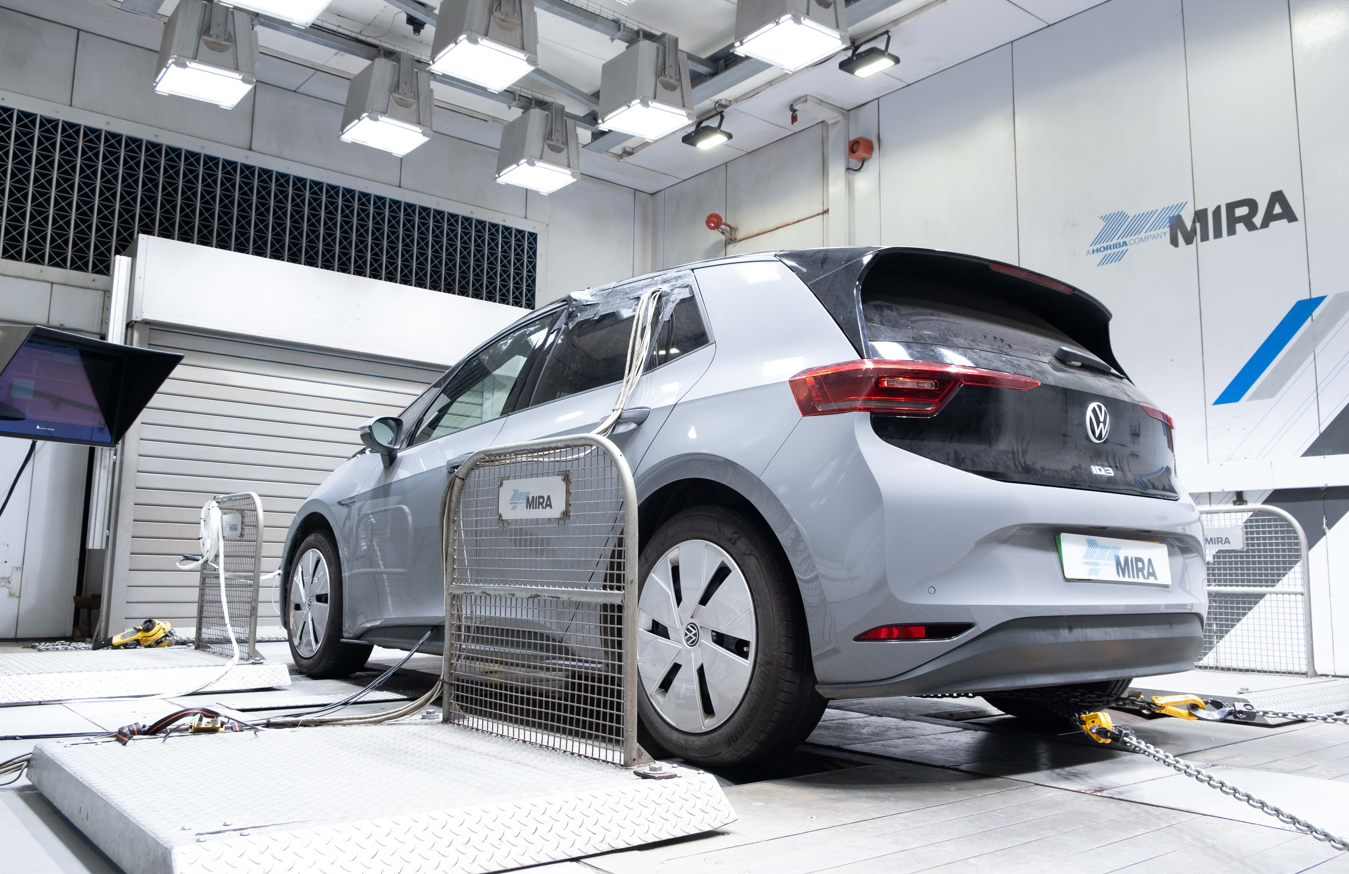 Project Schedule of the Overall Simulation Project
PHASE 1
R-474A System level assessment
Phase 1 Key Deliverables:
System level comparative report summarising the baseline performance of R-744, R-1234yf & R-474A in a heat pump application.
PHASE 2
R-474A virtual vehicle integration
Phase 2 Key Deliverables:
Vehicle model validation report taking the Hyundai Kona heat pump model and integrating it into an VW ID.3 vehicle model, along with a bespoke climate control system.
R-744 heat pump system
R-1234yf/R-474A heat pump system
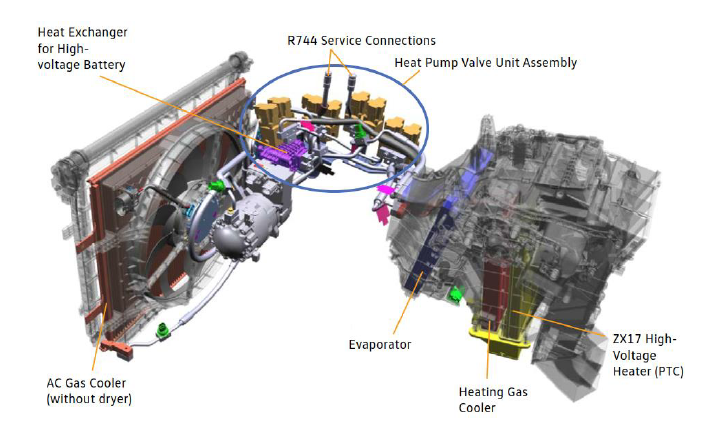 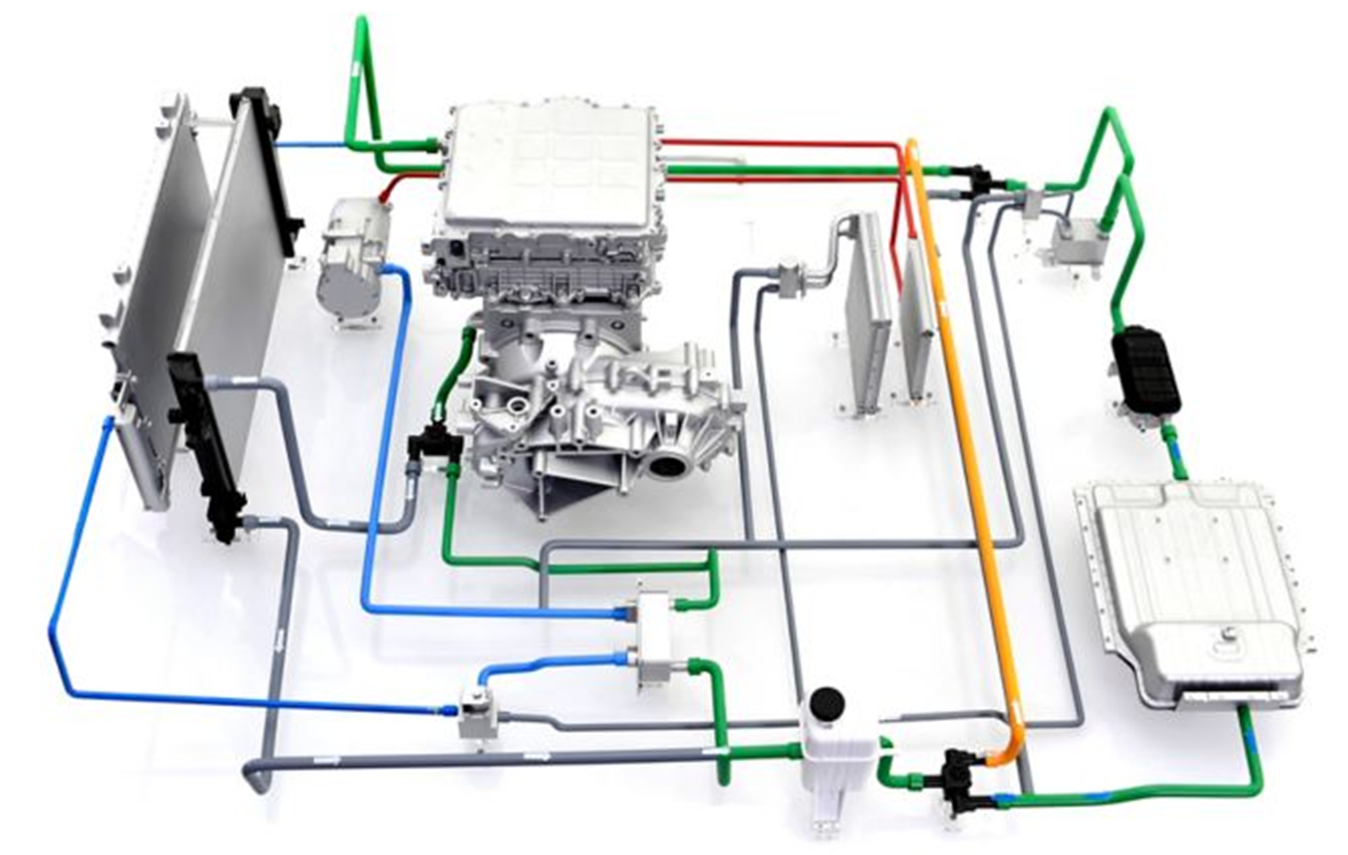 PHASE 3
R-474A Comparative analysis
Phase 3 Key Deliverables:
Comprehensive assessment report for a detailed analysis and energy efficiency optimisation, based on the refrigerants R-744, R-1234yf & R-474A.
Phase 1 Assessment: Model Simulation Setups & Steps
Simulation procedure on system level
Definition of operation modes upon SAE J2765
System modifications as basis for further vehicle assessment
Key parameters for the evaluation of simulation results:
Total power (cooling and/or heating) 
Air off temperature of active heat exchanger in the HVAC 
Compressor power consumption 
System COP (without PTC heat load for heat pump cases)

Three stages to assess the system modifications’ impact on system efficiency:
Removing the de-superheater
Resizing the OHX:
Increase of tube length
Reduction of stack dimension
Resizing the inner condenser:
Increase core depth
Increase number of passes
Cooling mode for the hot ambient, which involves Evaporator only or Evaporator plus Battery Chiller
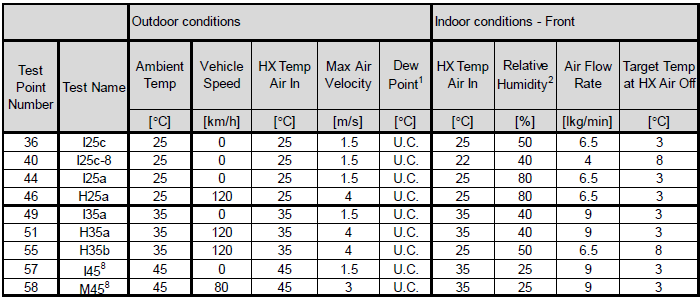 Charge determination of R-1234yf vs. R-474A(acc. to SAE J2765)

Model confirmation through correlation with test data

Baseline evaluation of Kona heat pump system for both refrigerants R-1234yf and R-474A

Comparative simulation of R-474A, R-1234yf and R-744 using CO₂ based GT-Suite model (digital twin) of VW ID.3
Heat Pump mode for cold ambient, which involves the inner condenser, OHX and heat pump chillers
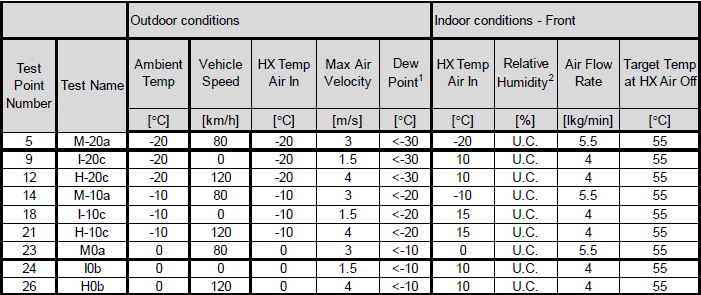 Re-heat mode for Dehumidification, which involves the Evaporator, inner condenser & OHX
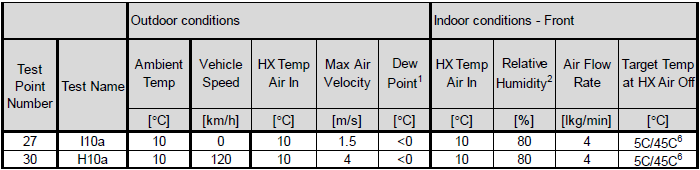 Phase 1 Assessment: Comparative Results R-474A vs. R-1234yf
For total cooling and heating power, the model controllers remained unchanged for both refrigerants to ensure capacity matching, which allows a direct comparison in terms of COP
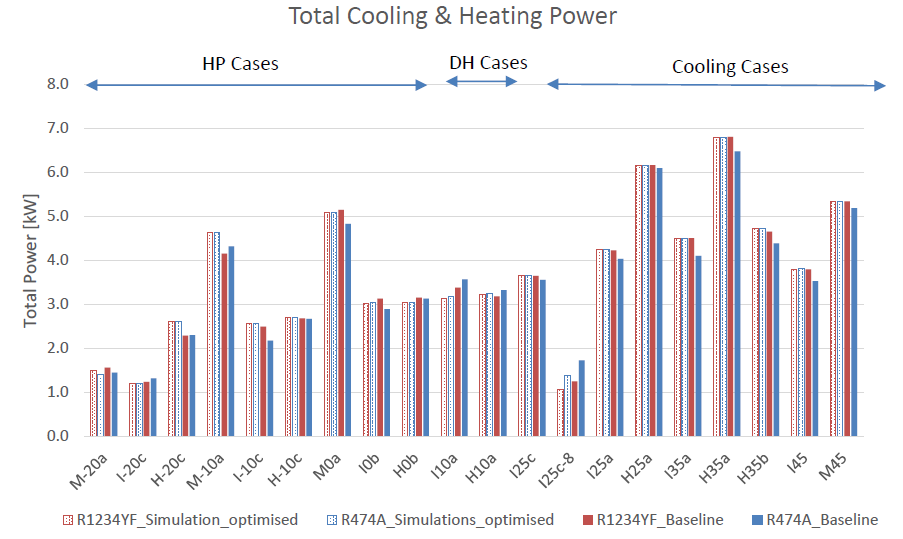 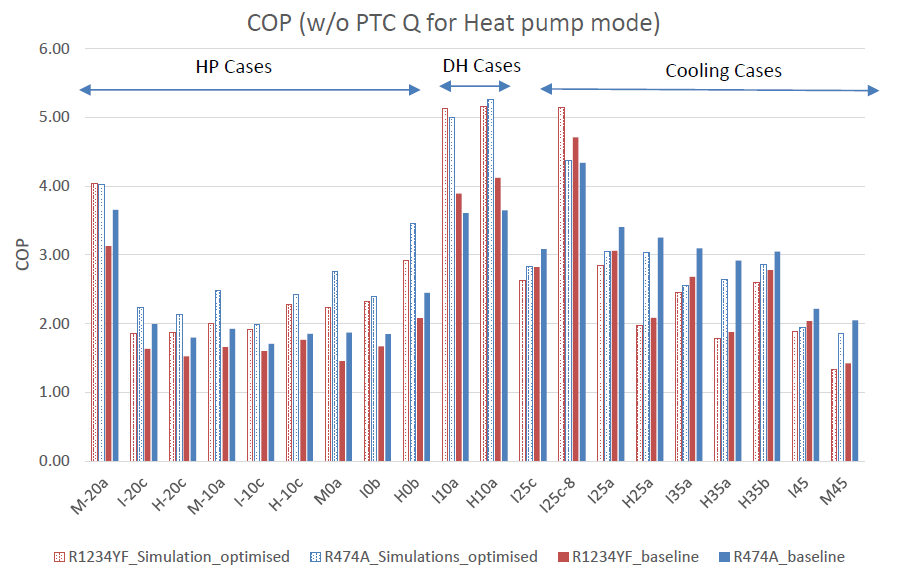 In terms of the COP of the system, R-474A showed a clear advantage for cooling modes.
For dehumidification cases, the original baseline model showed that R-474A had a COP disadvantage of -0.7 compared to R-1234yf (about -17.4% less COP than R-1234yf). However, with the implemented modifications, the overall COP of R-474A improved significantly.
Finally, for heat pump cases, R-474A showed a consistent advantage in both models, with the optimized model yielding the highest COP results
Phase 1 Assessment: Benchmark R-474A vs. R-1234yf vs. R-744
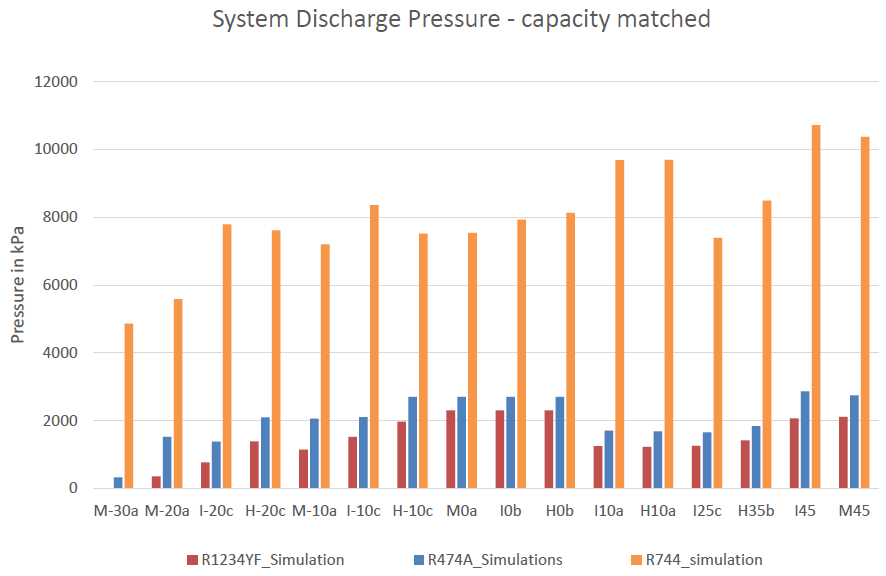 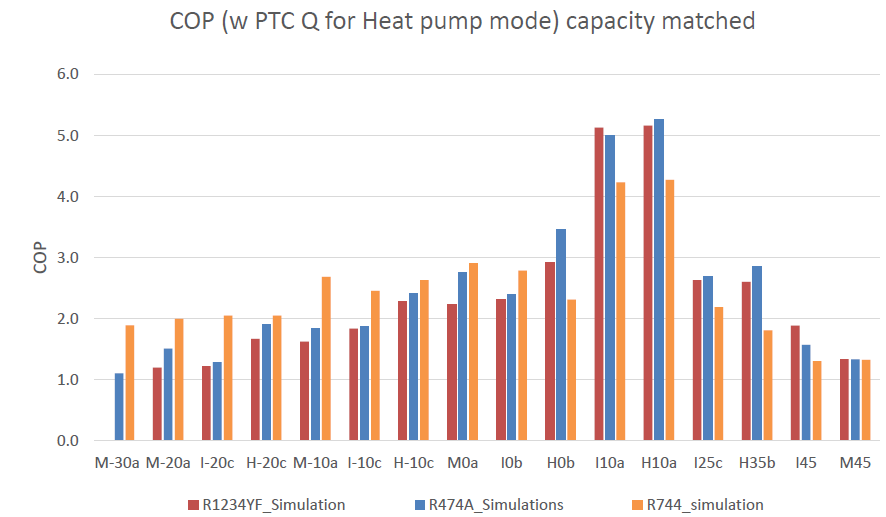 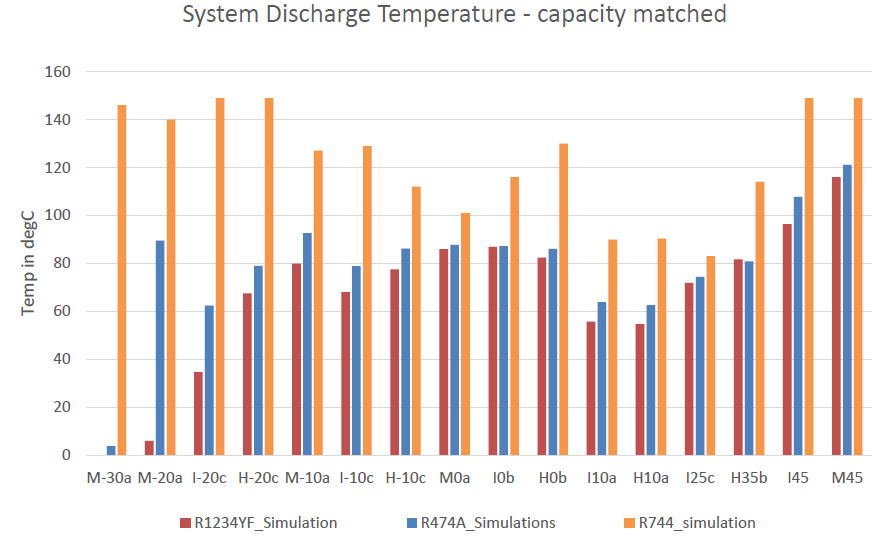 In cooling modes, R-474A demonstrated superior performance compared to R-1234yf and R-744 in certain test cases (such as H35b and I25c, with +12% vs. R-1234yf)
In heat pump modes, the R-474A had a slightly lower COP than R-744 at moderate cold conditions (0°C to -10°C), with an average difference of 15%.
Discharge pressures and temperatures highest for R-744 while R-474A remains within the rang of c. +15-20% compared to R-1234yf.
Phase 2 Assessment: Model Simulation Methodology
Goal of Phase 2: GT-Suite system model developed for R-474A and R-1234yf in Phase 1 is integrated into the “MIRA Digital Twin” of the VW ID.3 to enable high-fidelity co-simulation of thermal management systems on vehicle level under transient conditions.
Load cases for Phase 2 assessment
Controller Development and Calibration
Safety controls (refrigerant-specific)
Maximum discharge pressure
Maximum discharge temperature
Minimum Suction Pressure
Climate control modes:
Cooling
Heating
Heating with dehumidification
Controller development:
Refrigerant circuits
Coolant circuit
Cabin air management
Vehicle powertrain

Main VTMS control parameters:
Compressor speed
Evaporator temperature
Cabin temperature
Set temperature
Inner condenser temperature
Battery chiller temperature
Expansion valves
Transient Test scenarios:
Pull-Down
Pull-Up
Dehumidification
WLTP
Driving cycles
Pull-Up and Pull-Down Cycles: Each cycle includes three driving speeds, each lasting 30 minutes
WLTP Cycle (Worldwide Harmonized Light Vehicles Test Procedure): A standard driving profile used for emissions and energy consumption testing
Solar load:
0 < solar load < 1000W/m²
(depending on ambient temperature)
The biggest challenge of Phase 2 was the modelling of proper vehicle controllers for the various sub-systems such as front module fan, battery PTC, and coolant massflow.
This also includes strategies for radiator by-pass and fresh air / recirculation door positioning.
Phase 3 Assessment & Results
TO BE UPDATED FOR FINAL VERSION (results not available yet)
EU PFAS
EU ECHA Restriction Process for PFAS *
* as of 11/2024
ECHA COMMITTEES PROCESS
TENTATIVE TIMELINE!
2026
PUBLIC CONSULTATION
EP & COUNCIL SCRUTINY? (REDUCED ROLE)
Update of PFAS restriction proposal 2)
Plenaries 2024
September
RAC and SEAC discussions on first draft opinion
TO BE UPDATED FOR FINAL VERSION (placeholder EU PFAS content)
June 2025 ??EU COM proposal
December 2026 ??
Entry into force
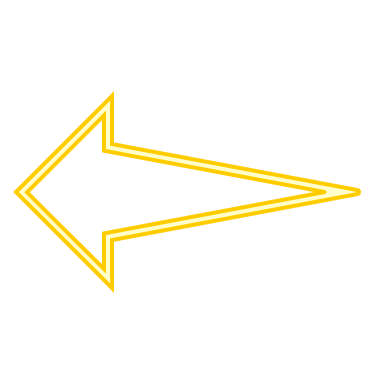 13 January 2023Restriction Dossier Submitted

+ 30 Days Conformity Check
December
RAC & SEAC 2024 workplan
December ??
RAC opinion
SEAC draft opinion
March - December
RAC & SEAC plenaries
March 2025 ??final opinion
All 5642 comments submitted are now available on the ECHA website!
Q1 2023
Q2 2023
Q3 2023
Q4 2023
Q1 2024
Q2 2024
Q3 2024
Q4 2024
2025
Late 2024 ??SEAC consultation
Big delay expected
1) “Hazards” might include TFA as topic

2) https://www.reach-clp-biozid-helpdesk.de/SharedDocs/Meldungen/DE/REACH/2024-04-12_Rolle_Aktivit%C3%A4t_PFAS.html

3) Tentative
Source: https://echa.europa.eu/-/next-steps-for-pfas-restriction-proposal
CONCLUSION
Summary
Summary
Kona model was developed and correlated for R-474A and R-1234yf, allowing for a comprehensive evaluation of R-474A against R-1234yf and R-744 across cooling, dehumidification, and heat pump modes. 
R-474A generally demonstrated superior performance over R-1234yf in all modes, showing higher cooling power and COP, and outperforming R-744 in dehumidification and some cooling/moderate heat pump conditions, while R-744 excelled in extreme cold heat pump operations.
Complex control strategies were developed and tested for the refrigerant, coolant, and airflow circuits across various scenarios like cooling, dehumidification, and heating. 
The validation confirmed the control strategies' effectiveness in maintaining thermal comfort, optimizing energy efficiency, and ensuring system safety, providing a basis for future dynamic load case analysis and comparative studies of R-474A.
PHASE 3 conclusion
Outlook
Next steps
Use data to complete SAE’s Life Cycle Climate Performance (LCCP) tool for different climatic regions in a bottom-up approach from system to fleet to evaluate the total environmental footprint in comparison to other refrigerant solutions.
Extend investigation scope to full secondary loop (FSL) system aiming the use of MIRA’s ID.3 digital twin.
Proceed investigations on refrigerant blends outside the PFAS scope (referring to the ECHA PFAS dossier draft).
"Best balance"A2L  GWP<1
“MAX ratio”
A2L limit GWP<1
“Best performance”
A2L GWP<150
“Safer than R-290”
A2 R-290 drop-in